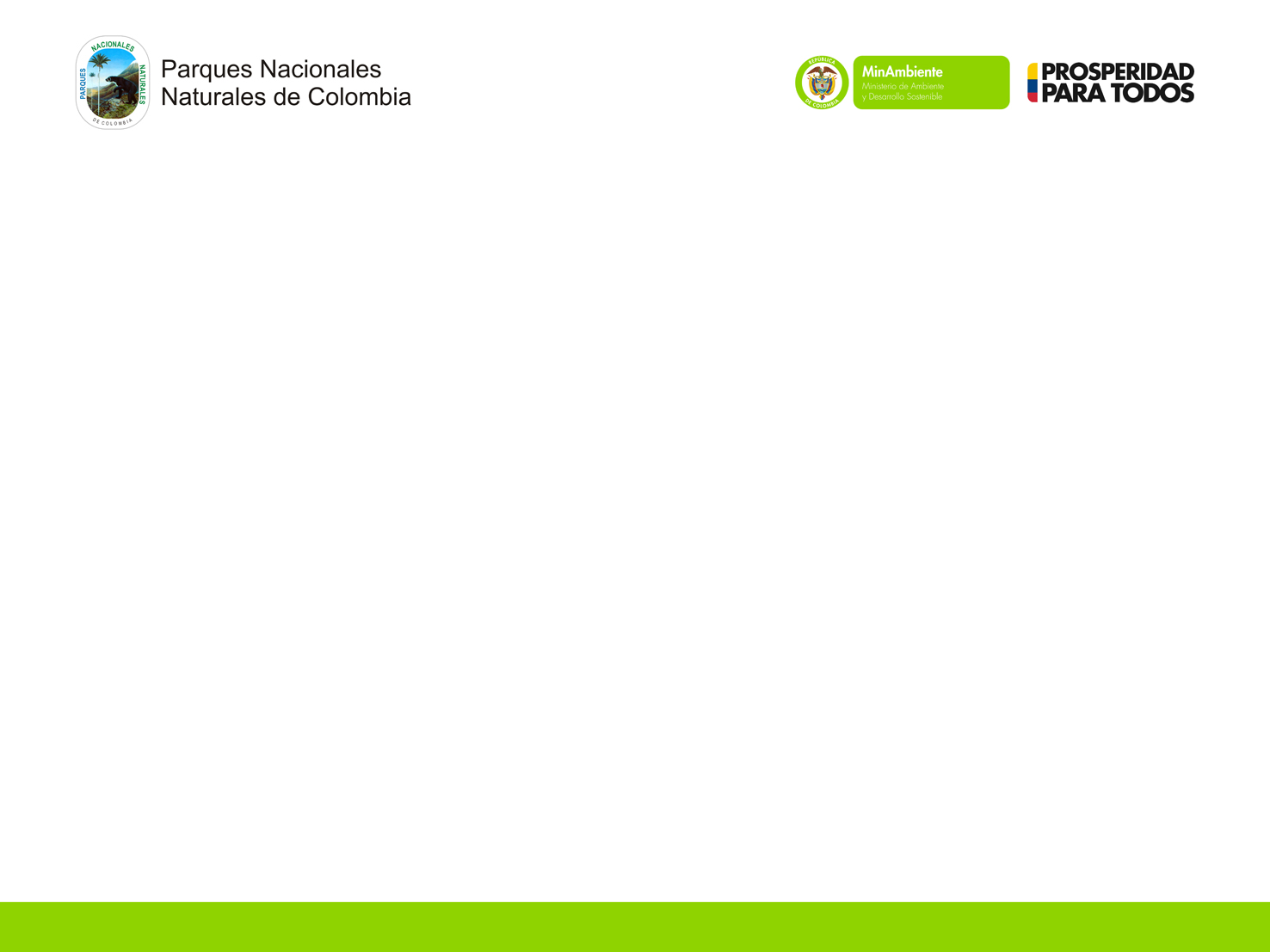 PARQUE NACIONAL NATURAL GORGONA
30 AÑOS CONSERVANDO EL PATRIMONIO NATURAL 
Y CULTURAL  EN LA ISLA CIENCIA
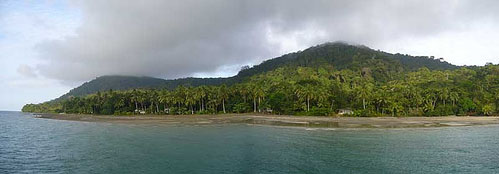 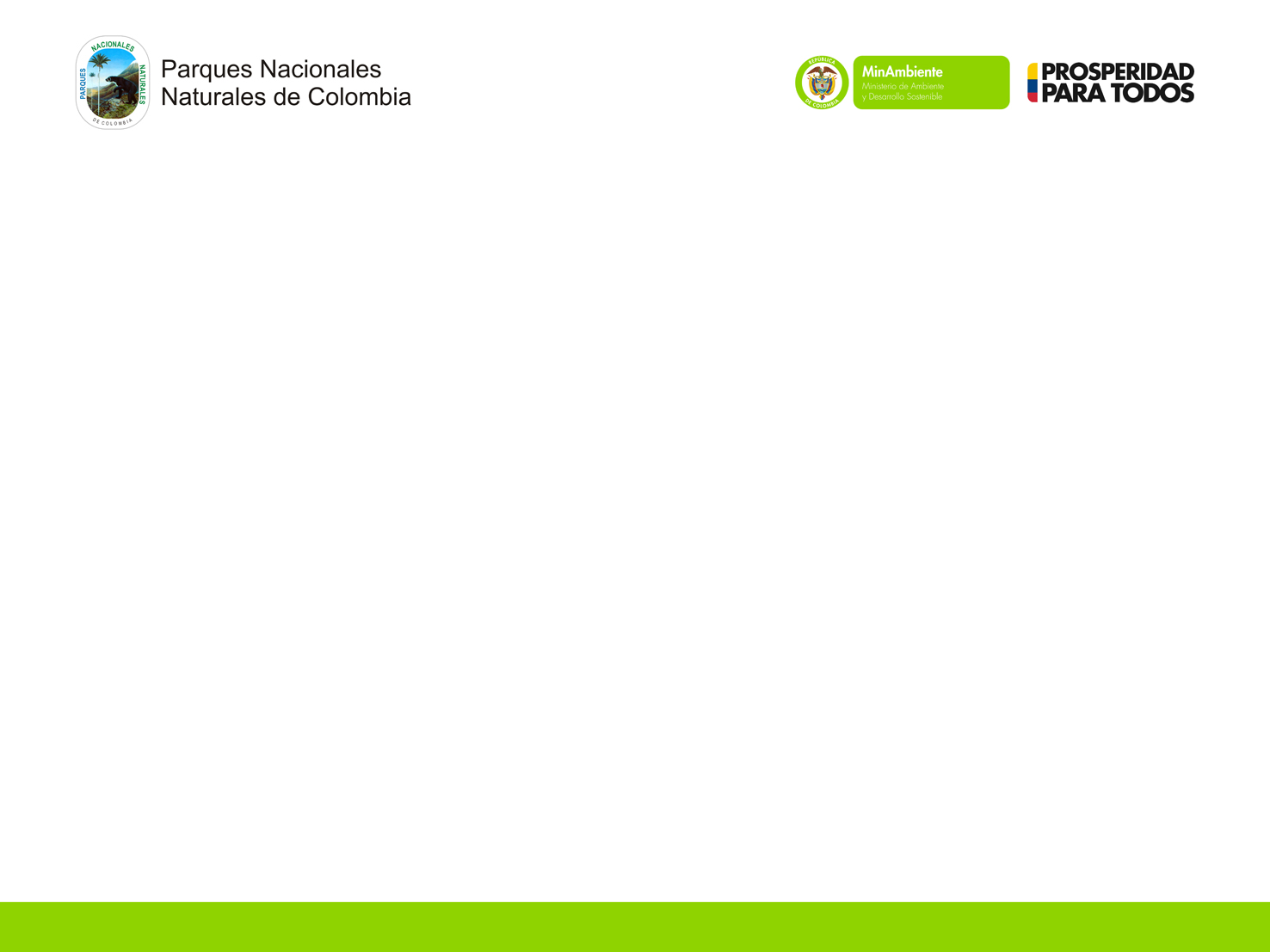 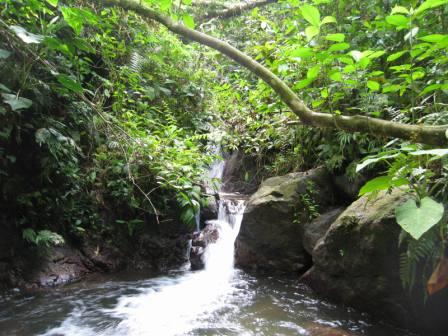 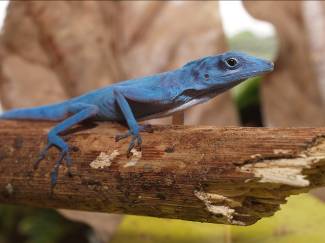 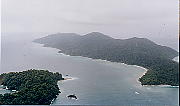 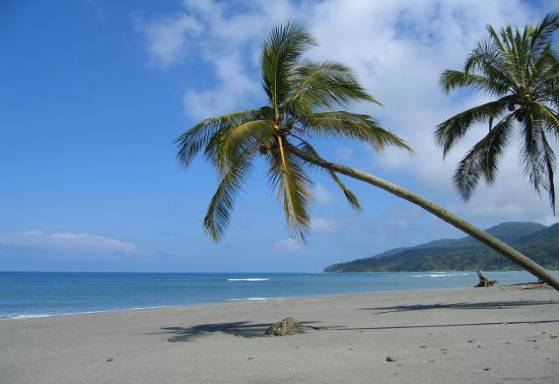 Gorgona provee hábitats importantes para especies amenazadas y endémicas.
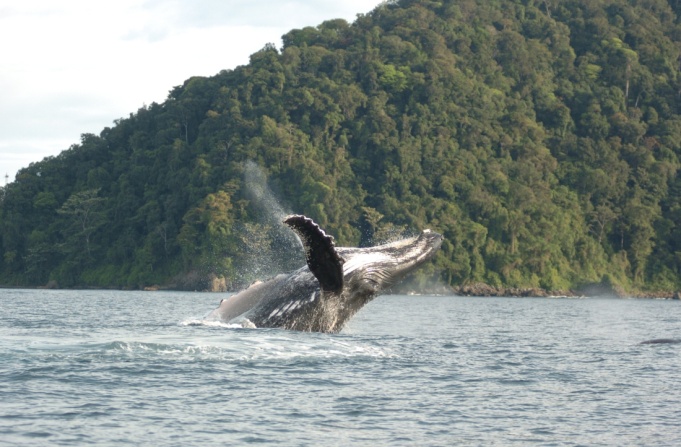 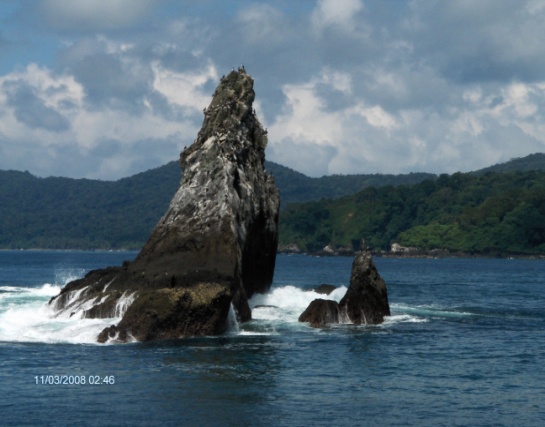 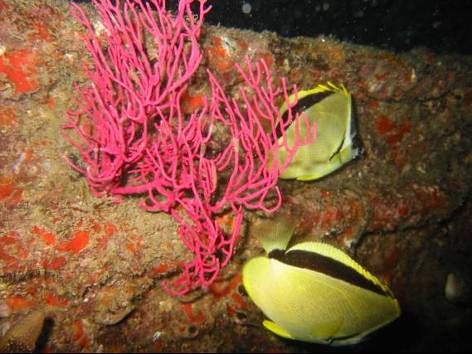 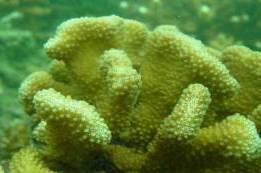 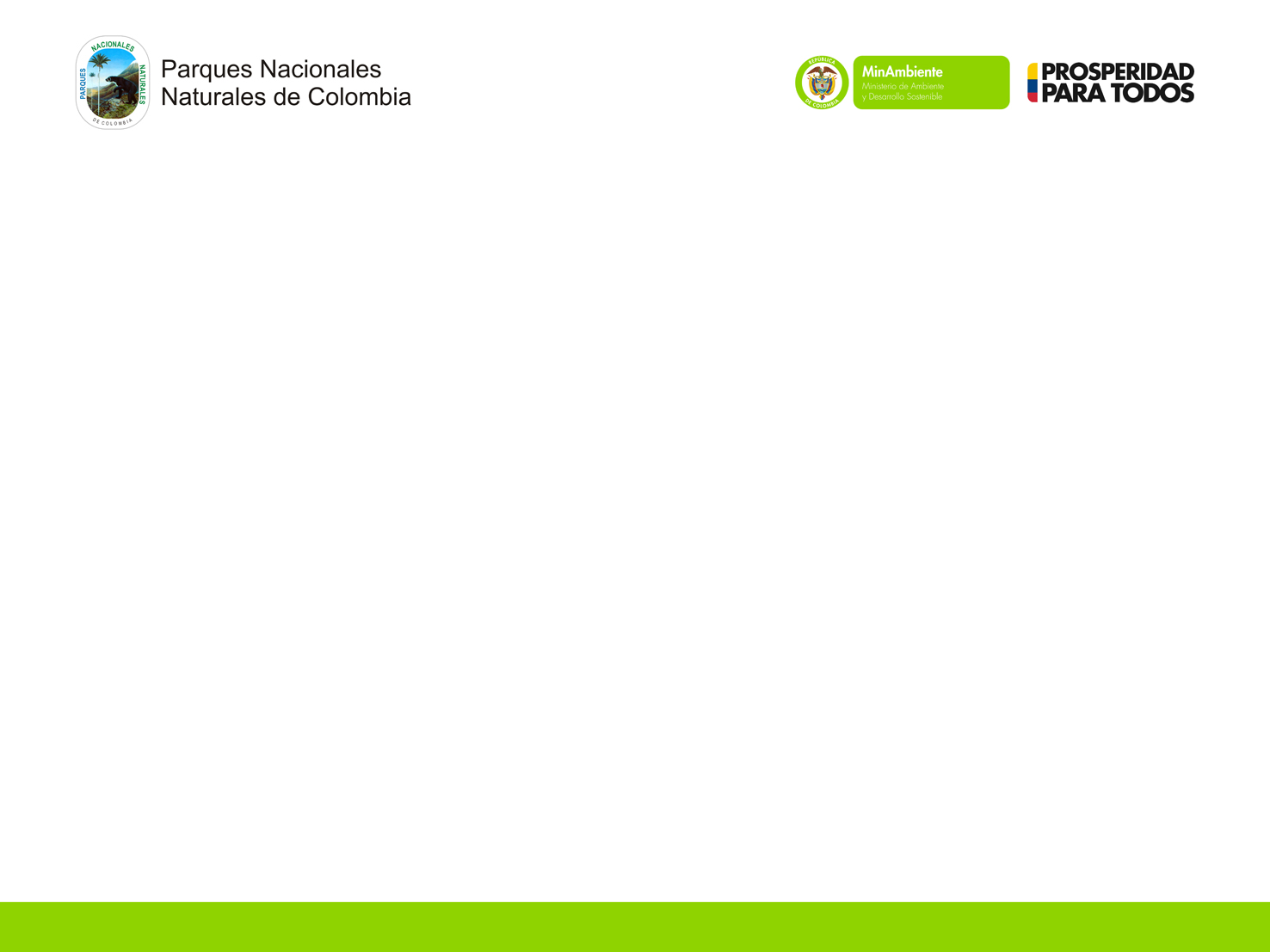 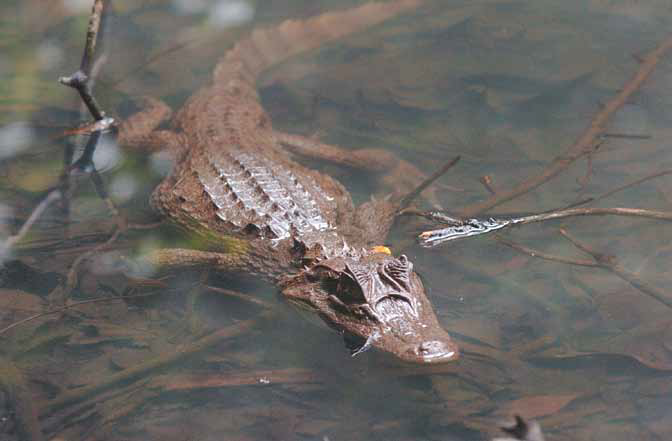 Objetivos de Conservación.
Conservar el entorno terrestre del área protegida, compuesto por el bosque muy húmedo tropical y el sistema dulceacuícola de lagunas y quebradas, así como especies y subespecies endémicas y amenazadas asociadas de las islas Gorgona y Gorgonilla.
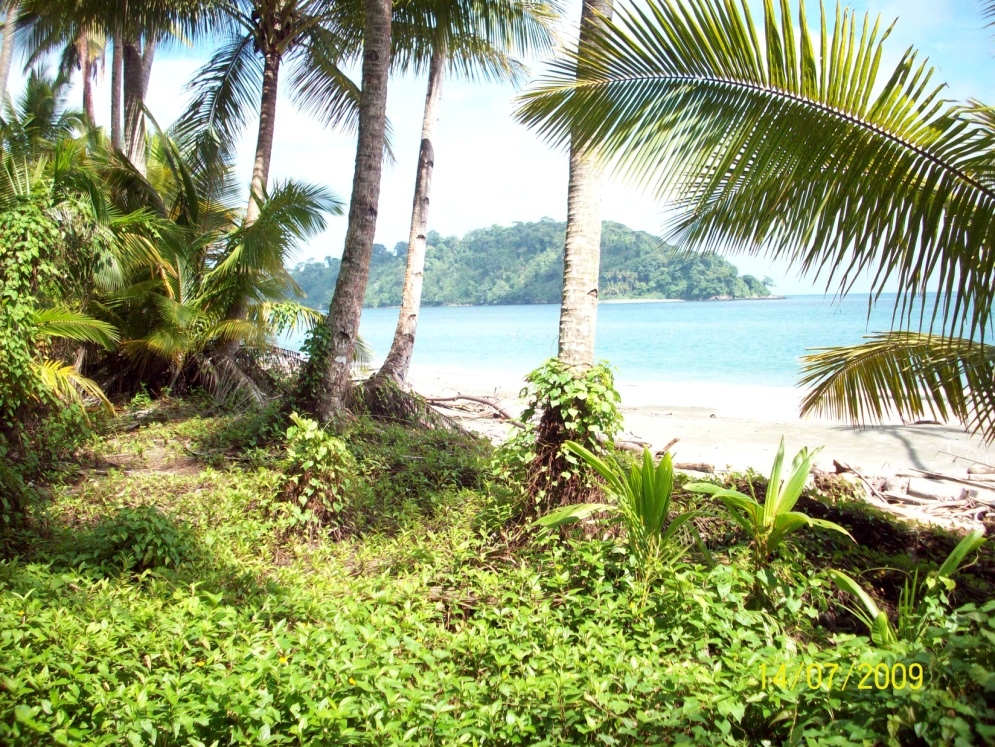 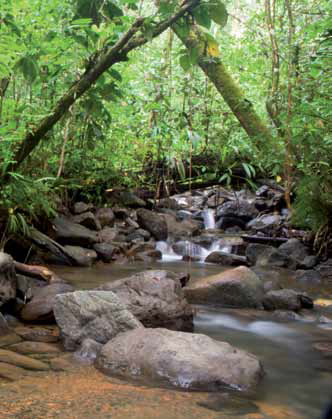 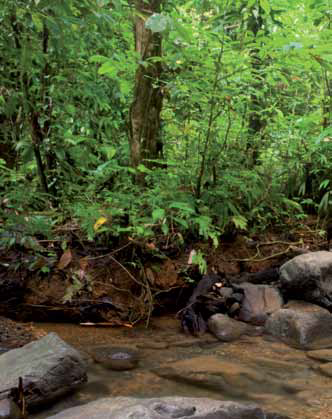 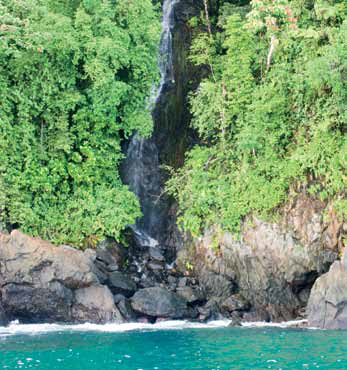 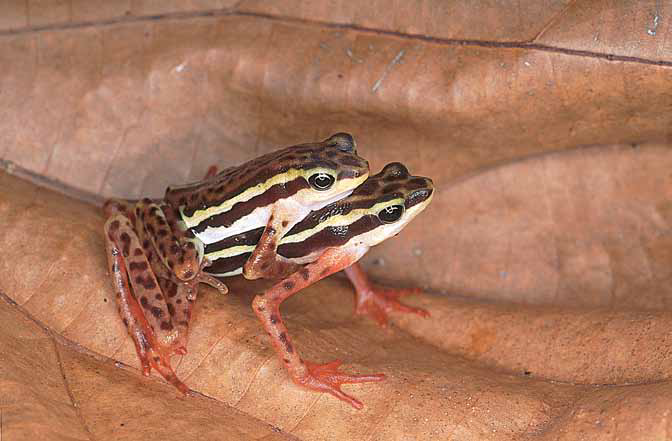 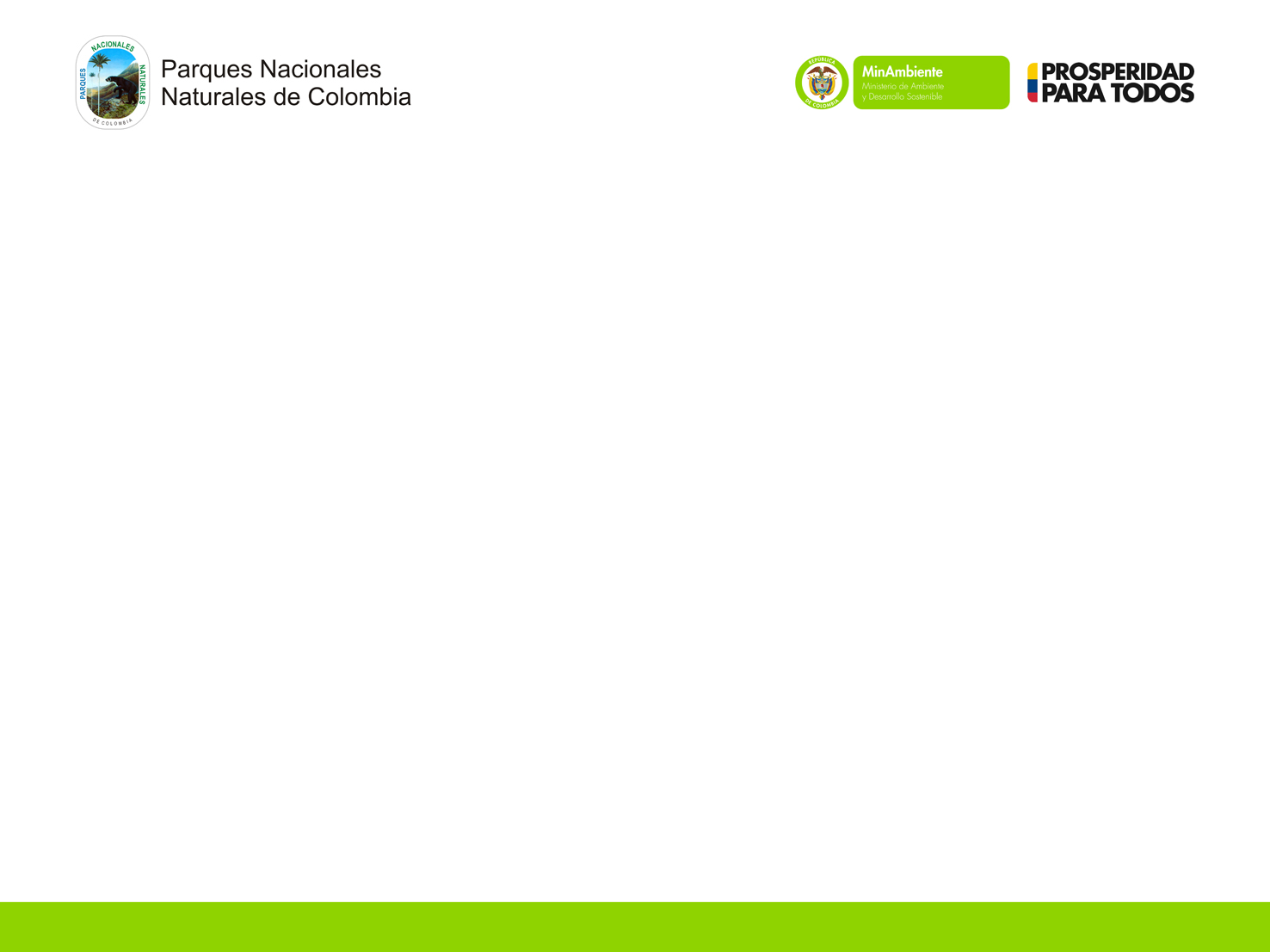 Objetivos de Conservación.
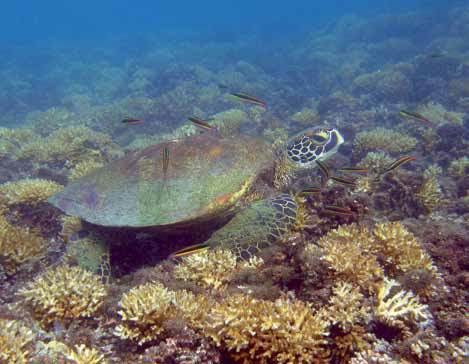 2. Conservar los ecosistemas marinos en donde se desarrollan procesos ecológicos claves para especies residentes y migratorias con importancia y representatividad en el Pacífico Oriental Tropical.
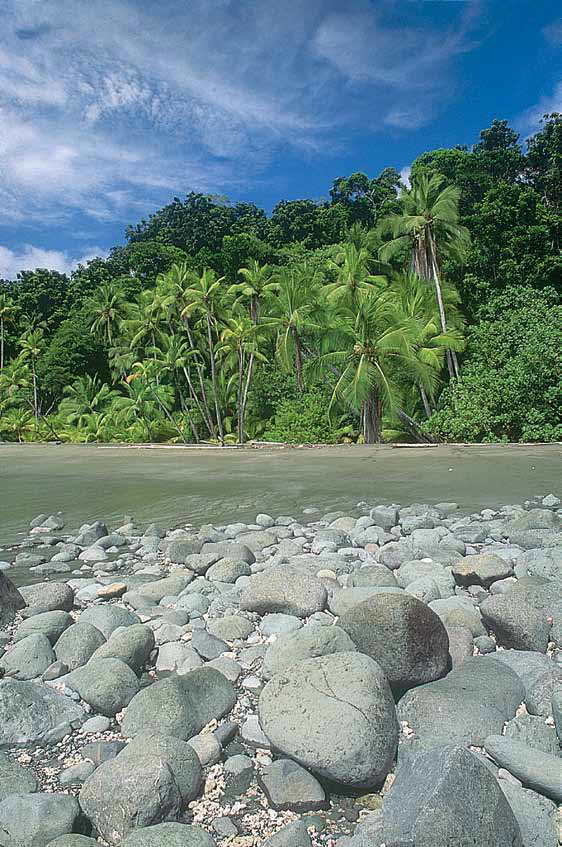 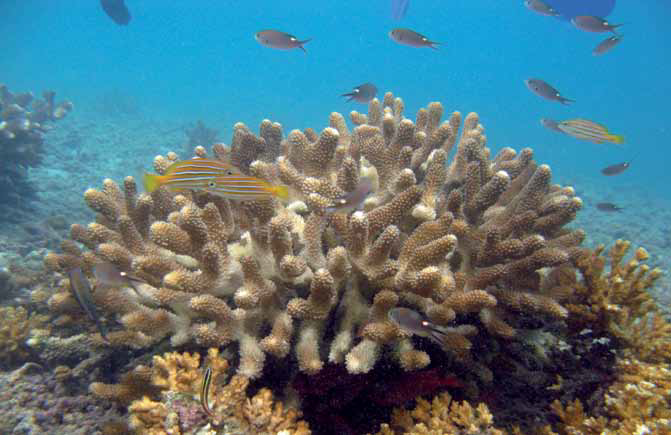 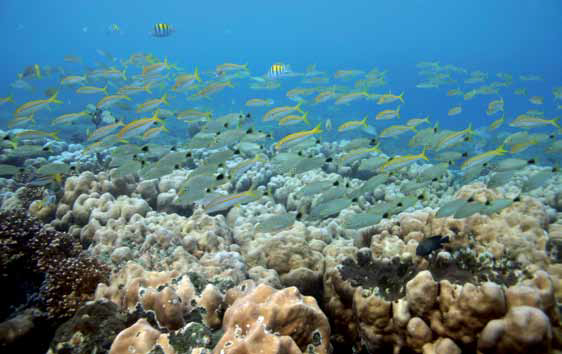 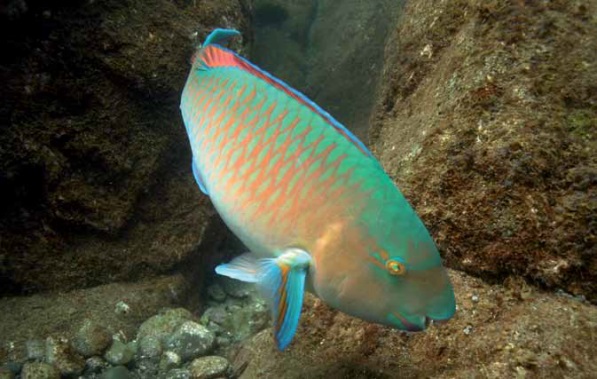 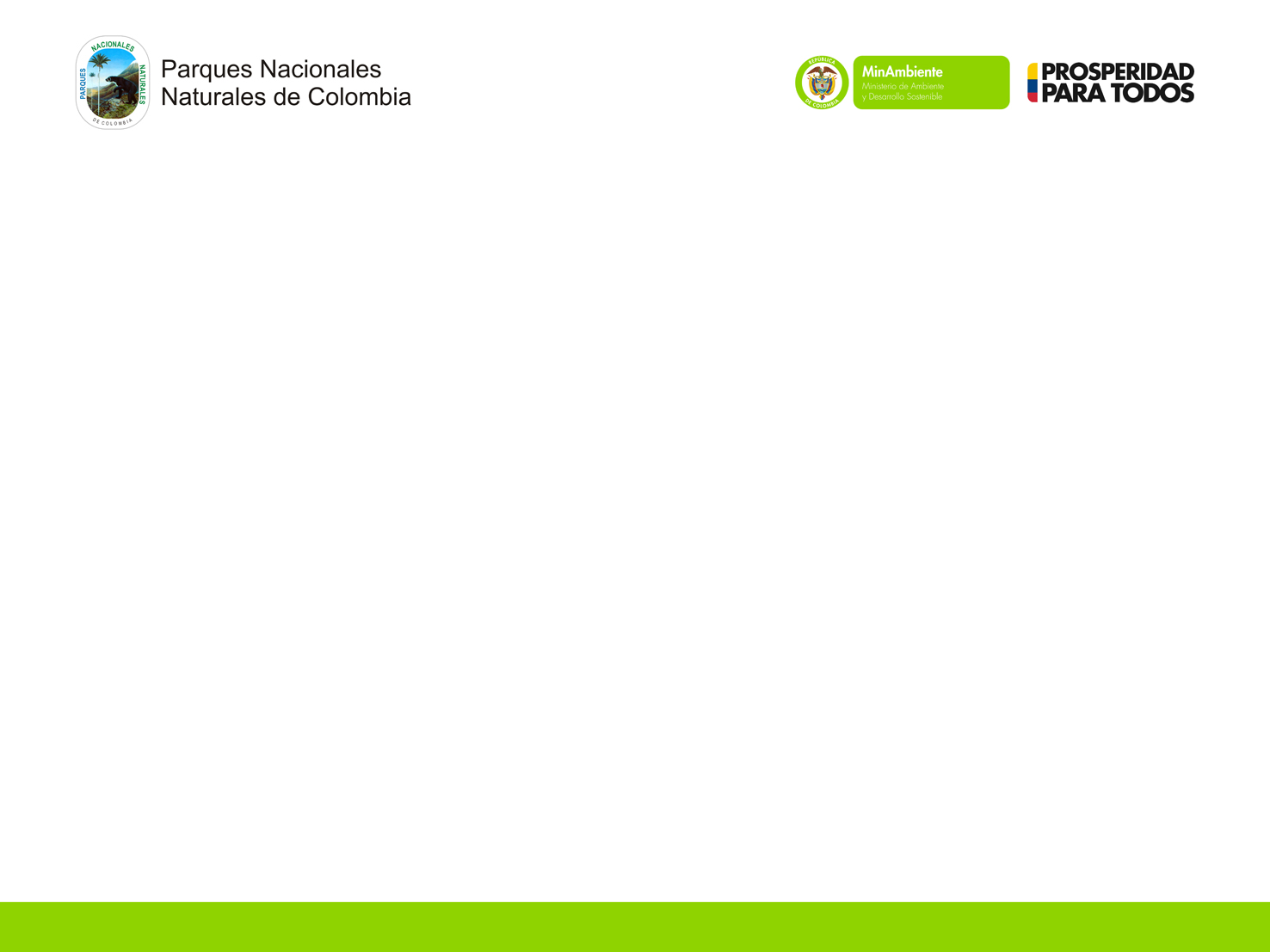 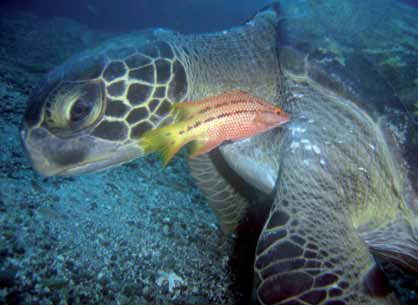 Objetivos de Conservación.
3. Proteger el ecosistema pelágico que sostiene poblaciones de especies ícticas amenazadas, de uso recreativo y de importancia comercial, como aporte al mantenimiento del stock pesquero en la región.
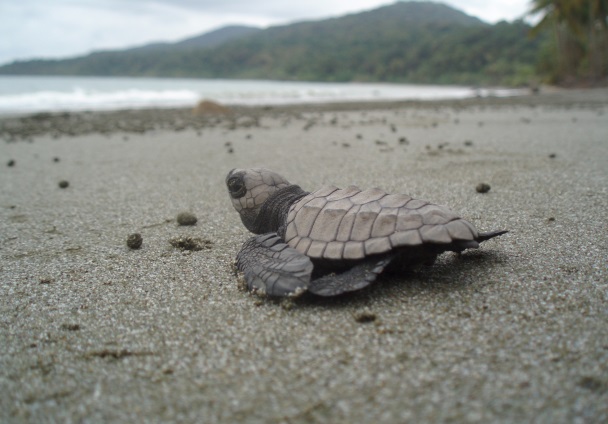 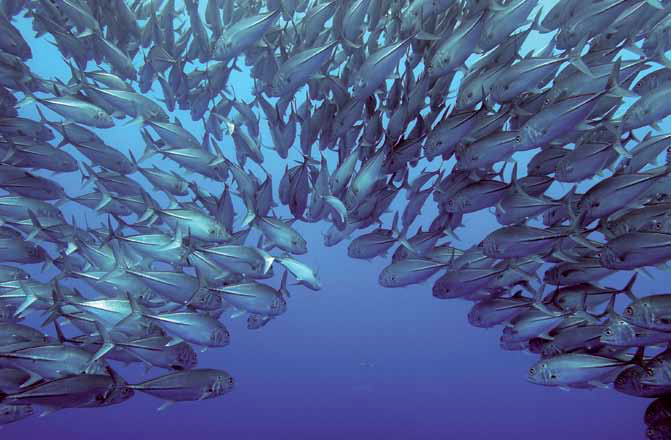 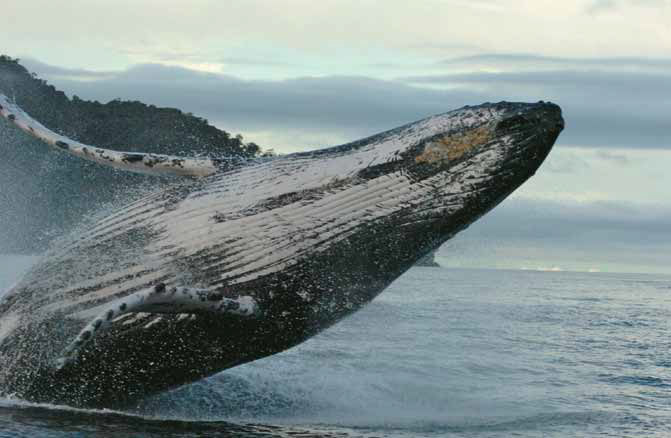 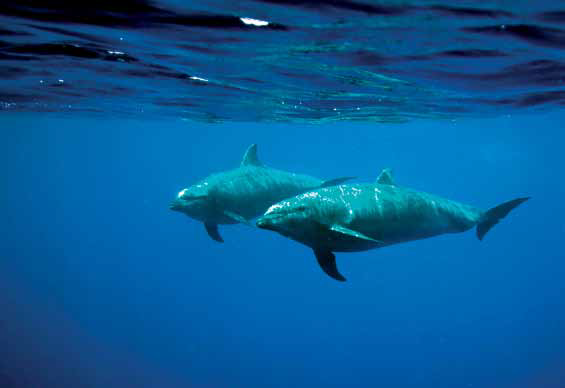 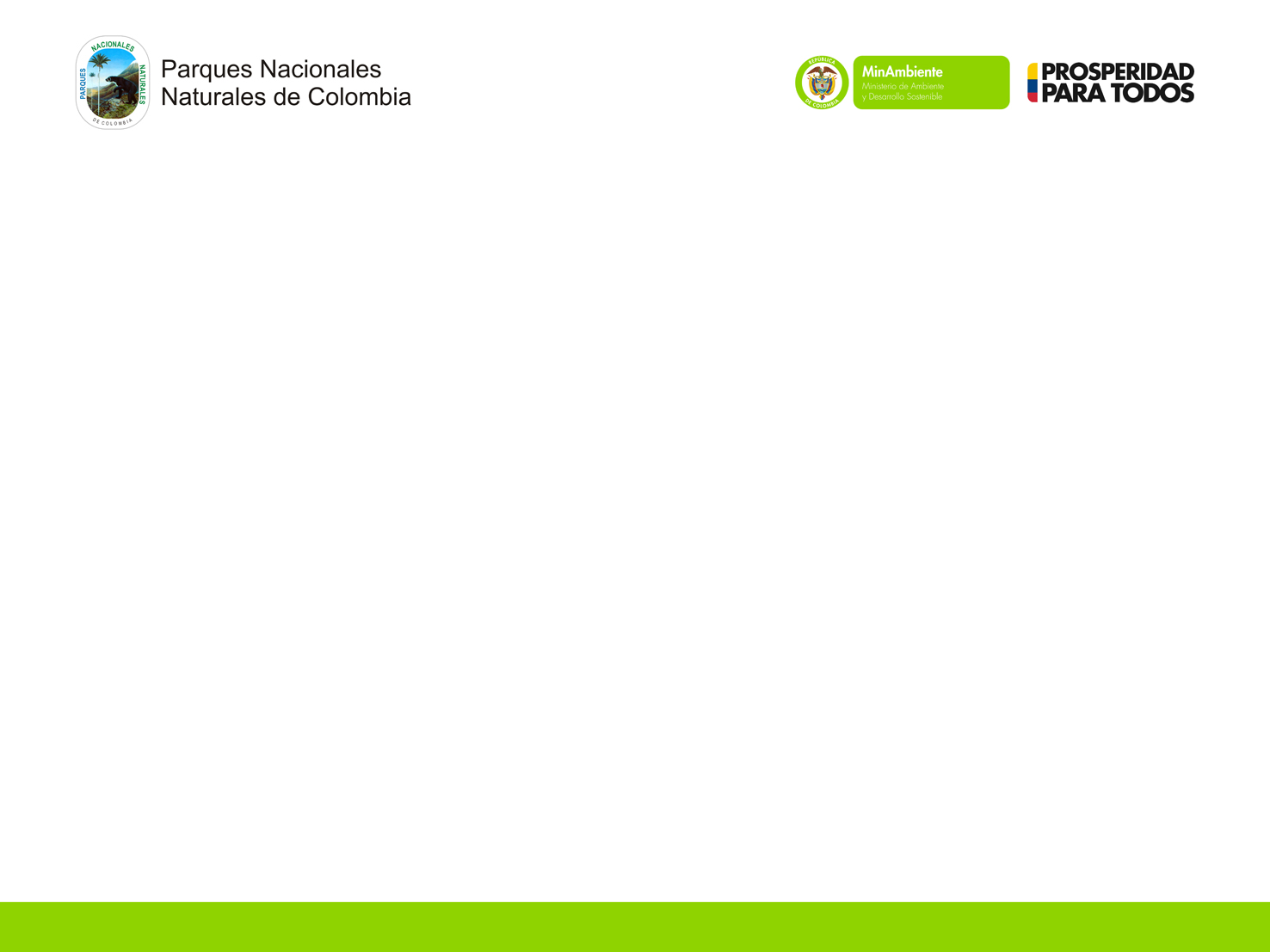 Objetivos de Conservación.
4. Contribuir a la conservación de prácticas tradicionales sostenibles realizadas fuera del área protegida, facilitando un espacio de uso regulado para descanso temporal de pescadores artesanales, en el marco de un Acuerdo de uso, que aporta a la dignificación de su actividad y al ordenamiento ambiental de la subregión Sanquianga-Gorgona.
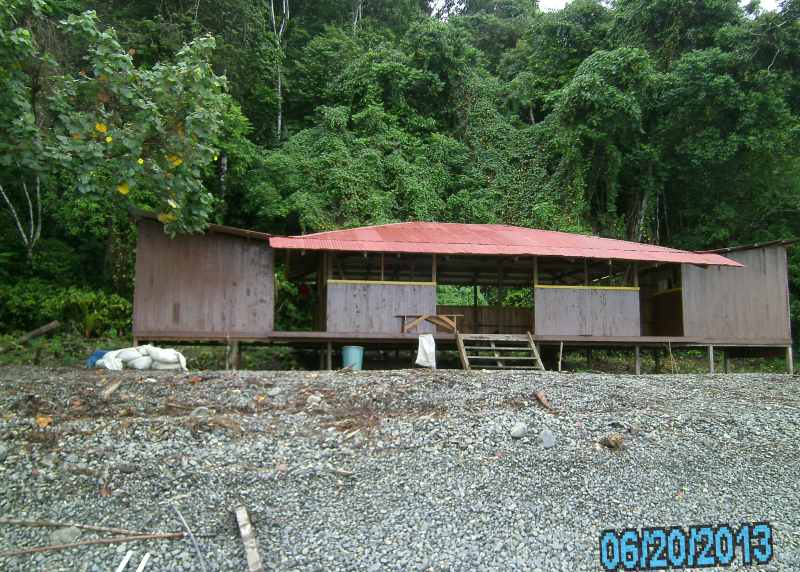 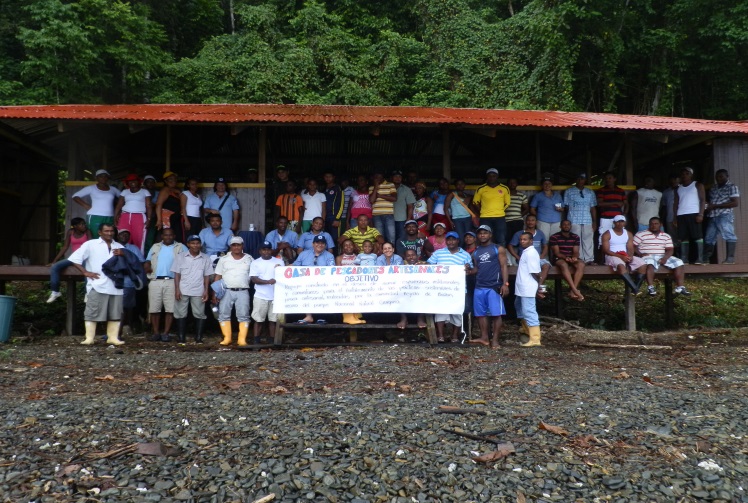 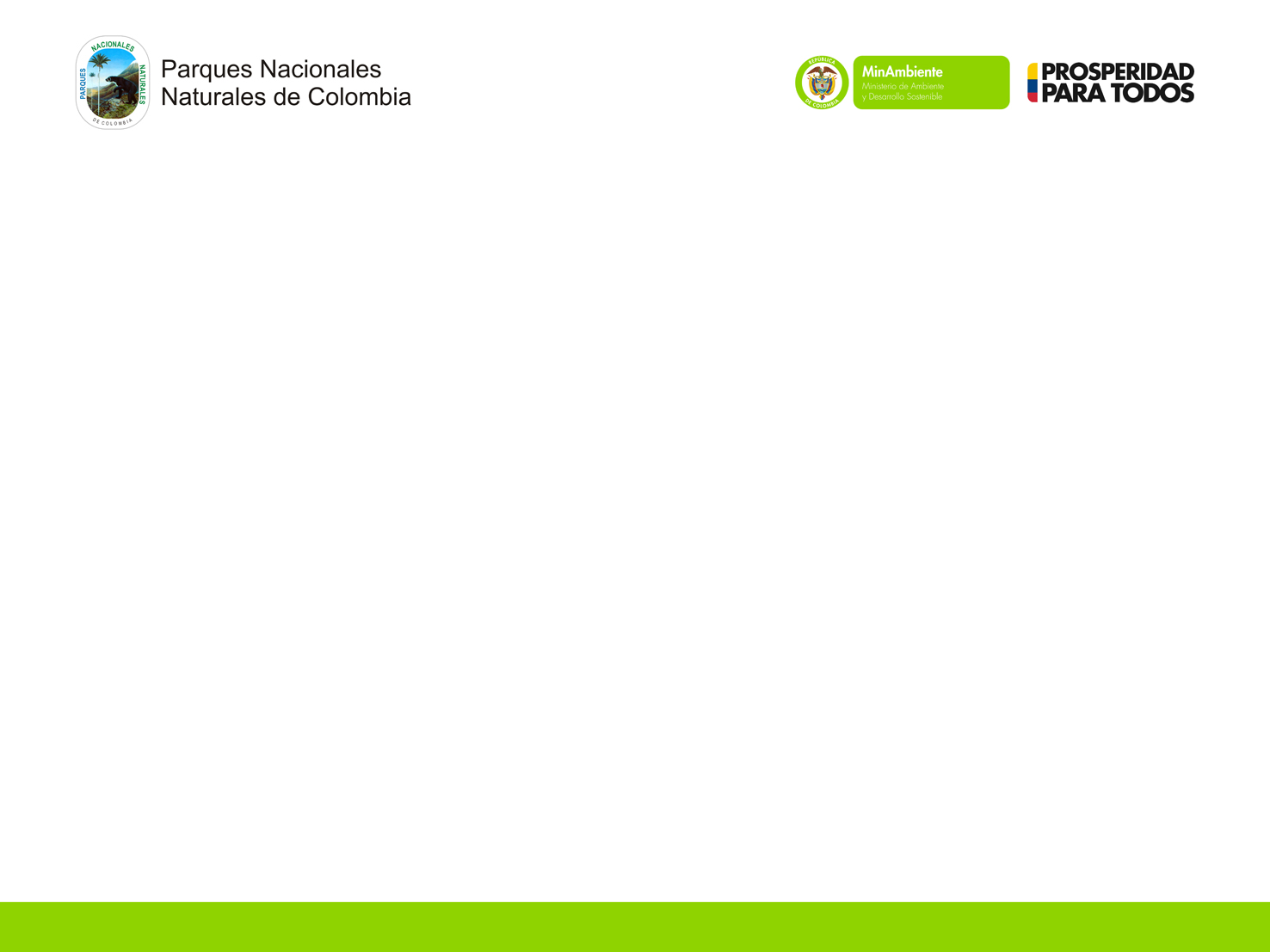 Objetivos de Conservación.
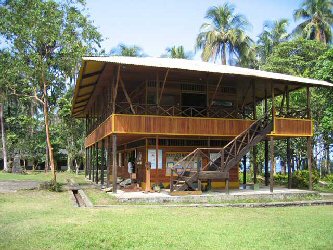 5. Conservar la calidad paisajística, las particularidades geológicas y los valores históricos que incluye los vestigios de la cultura prehispánica Tumaco-La Tolita, las ruinas del penal, como espacios para la investigación, la educación, la recreación y el esparcimiento.
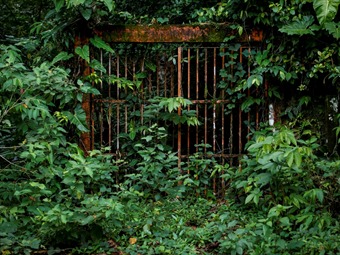 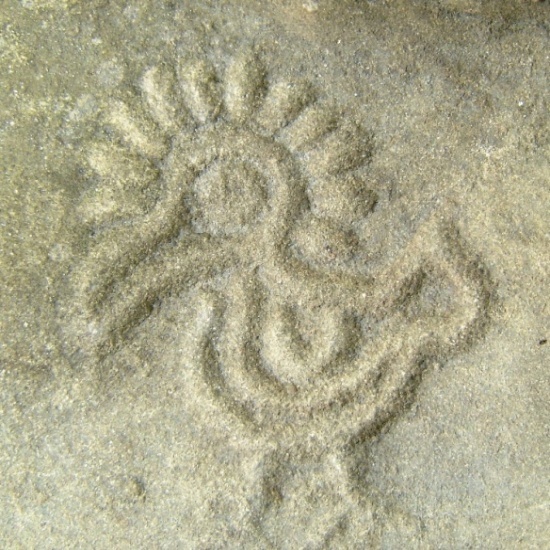 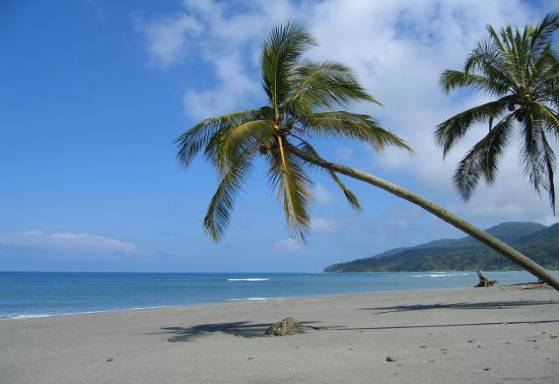 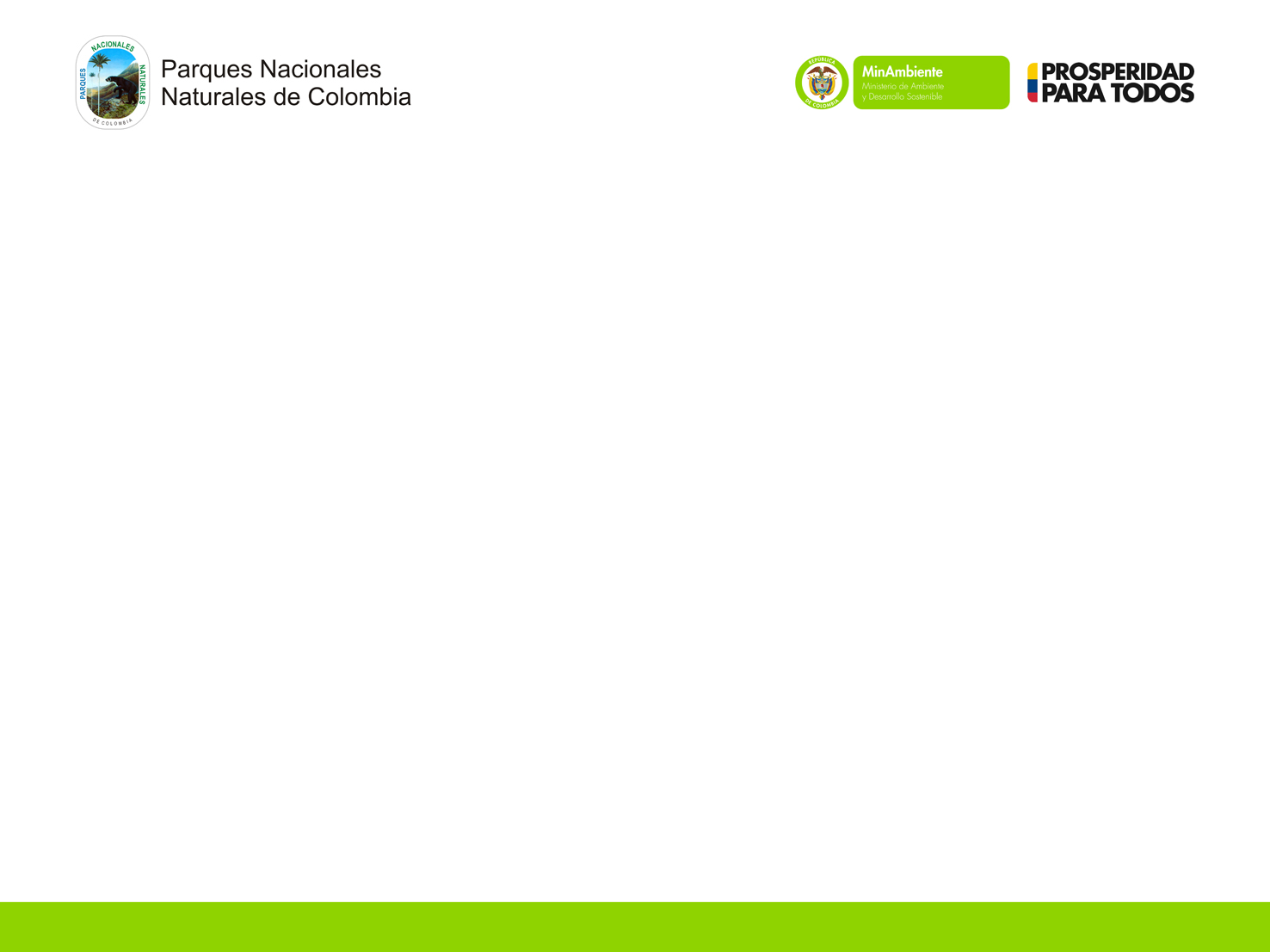 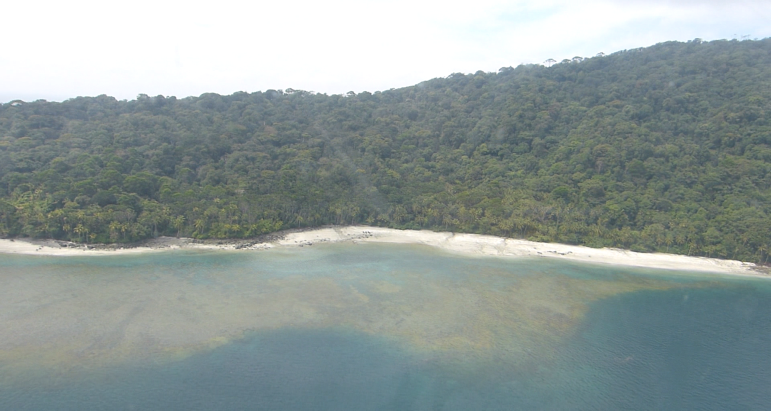 LOS ARRECIFES CORALINOS MAS DESARROLLADOS DEL PACIFICO ORIENTAL TROPICAL.
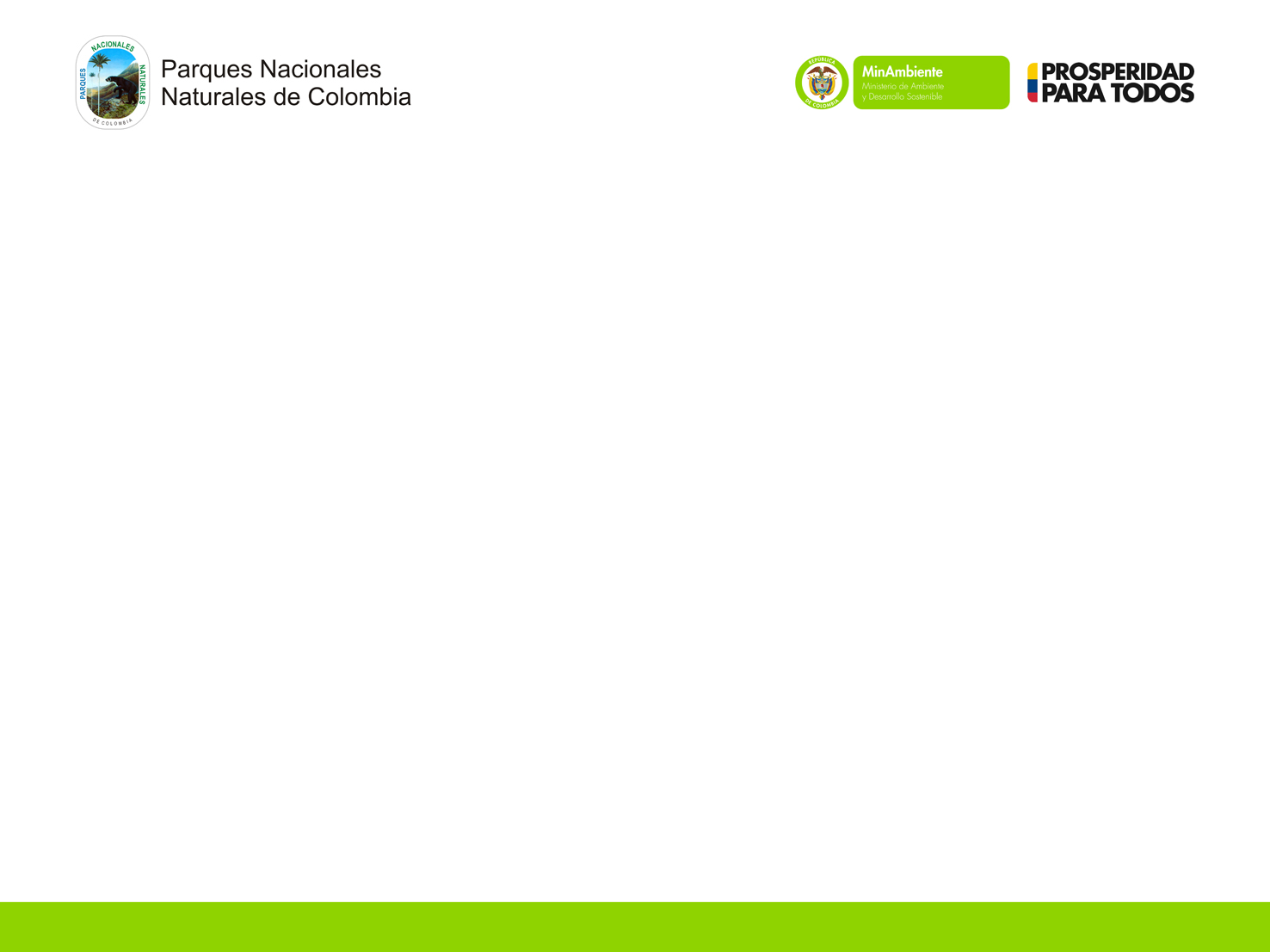 Investigación y monitoreo realizado por décadas
Generación de capacidades  en el equipo del parque
Escuela para generaciones de científicos
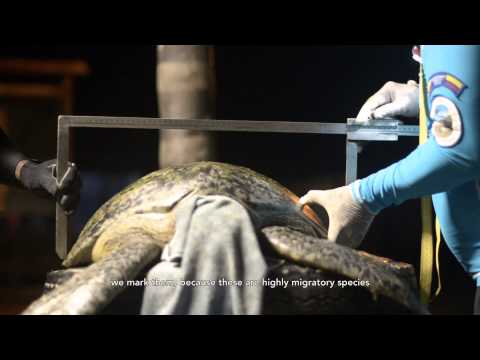 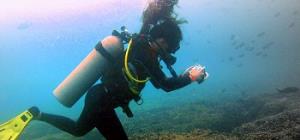 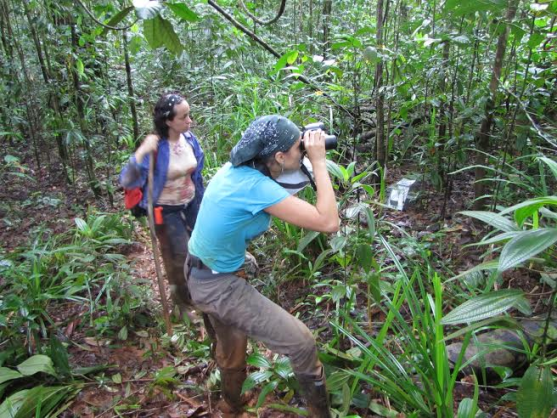 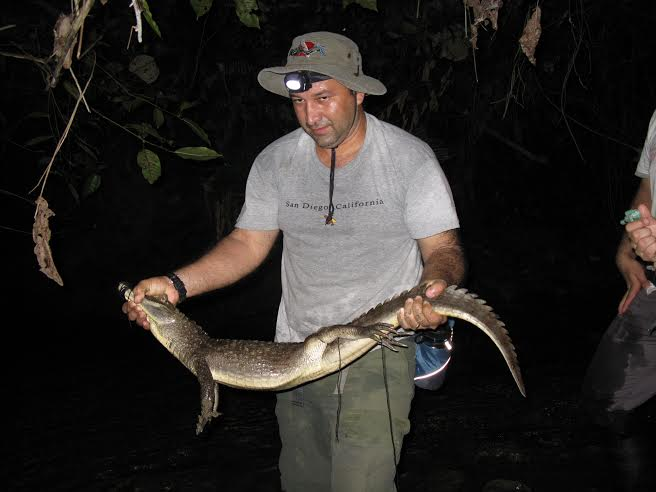 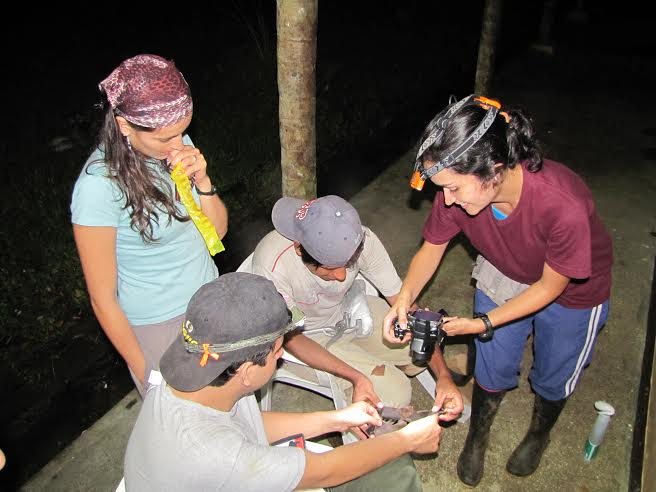 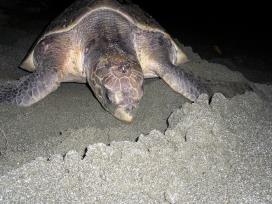 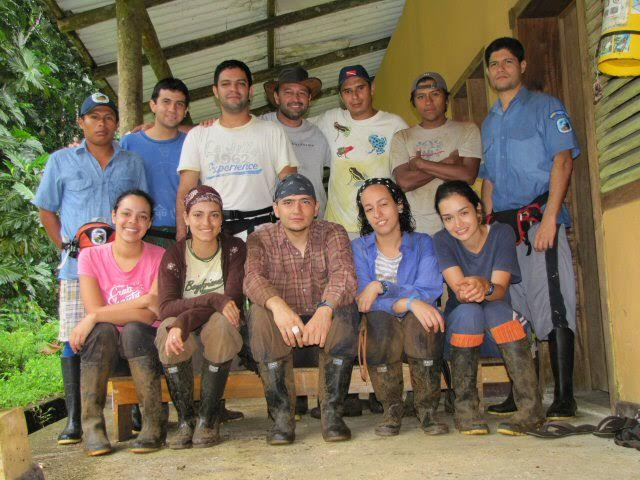 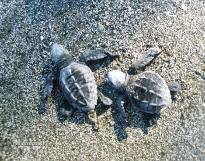 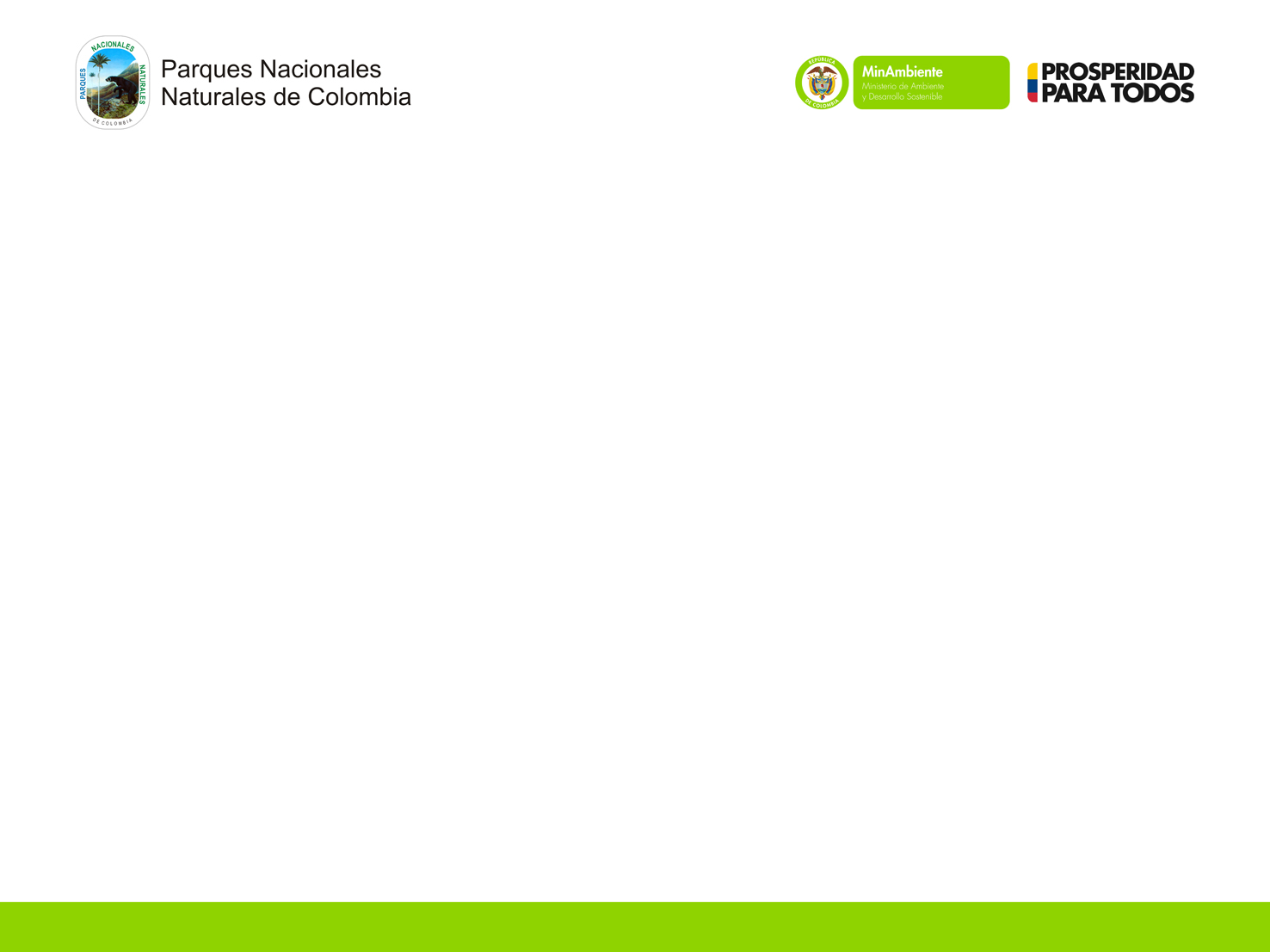 Conformación de un comité científico que asesora 
al parque en su manejo efectivo
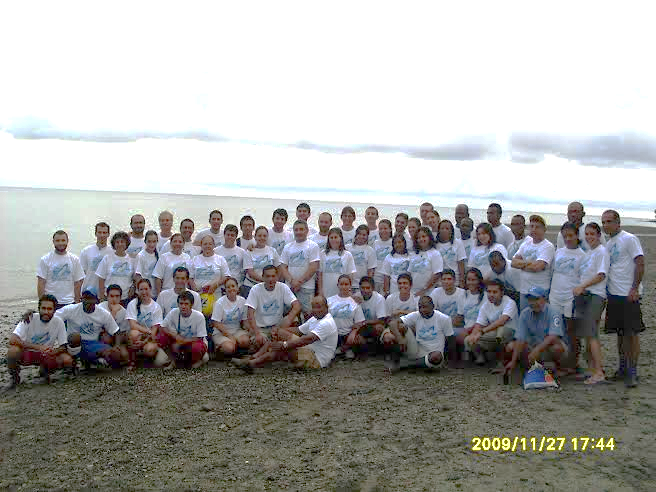 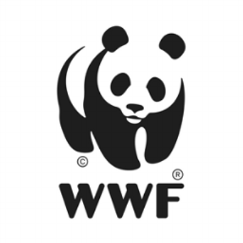 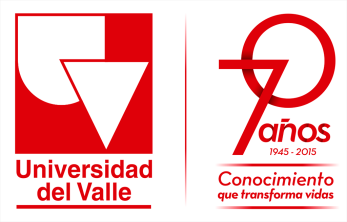 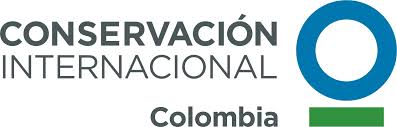 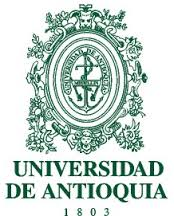 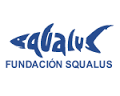 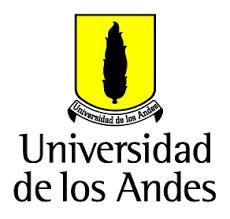 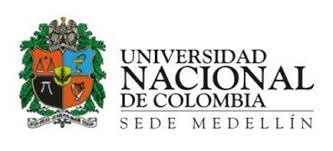 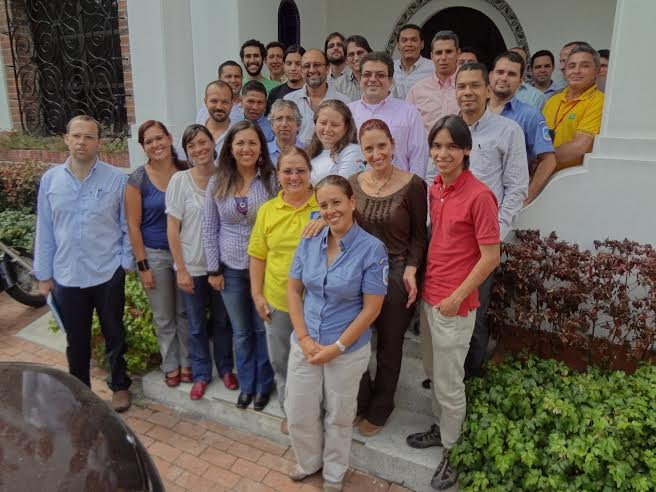 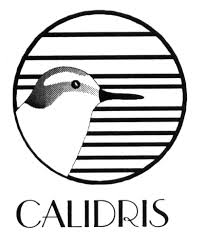 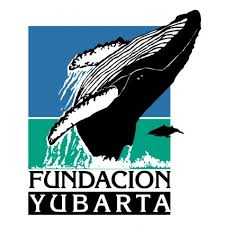 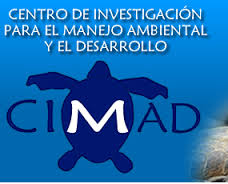 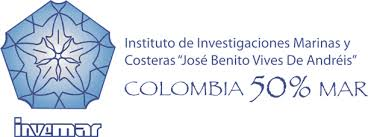 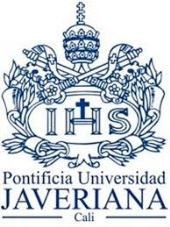 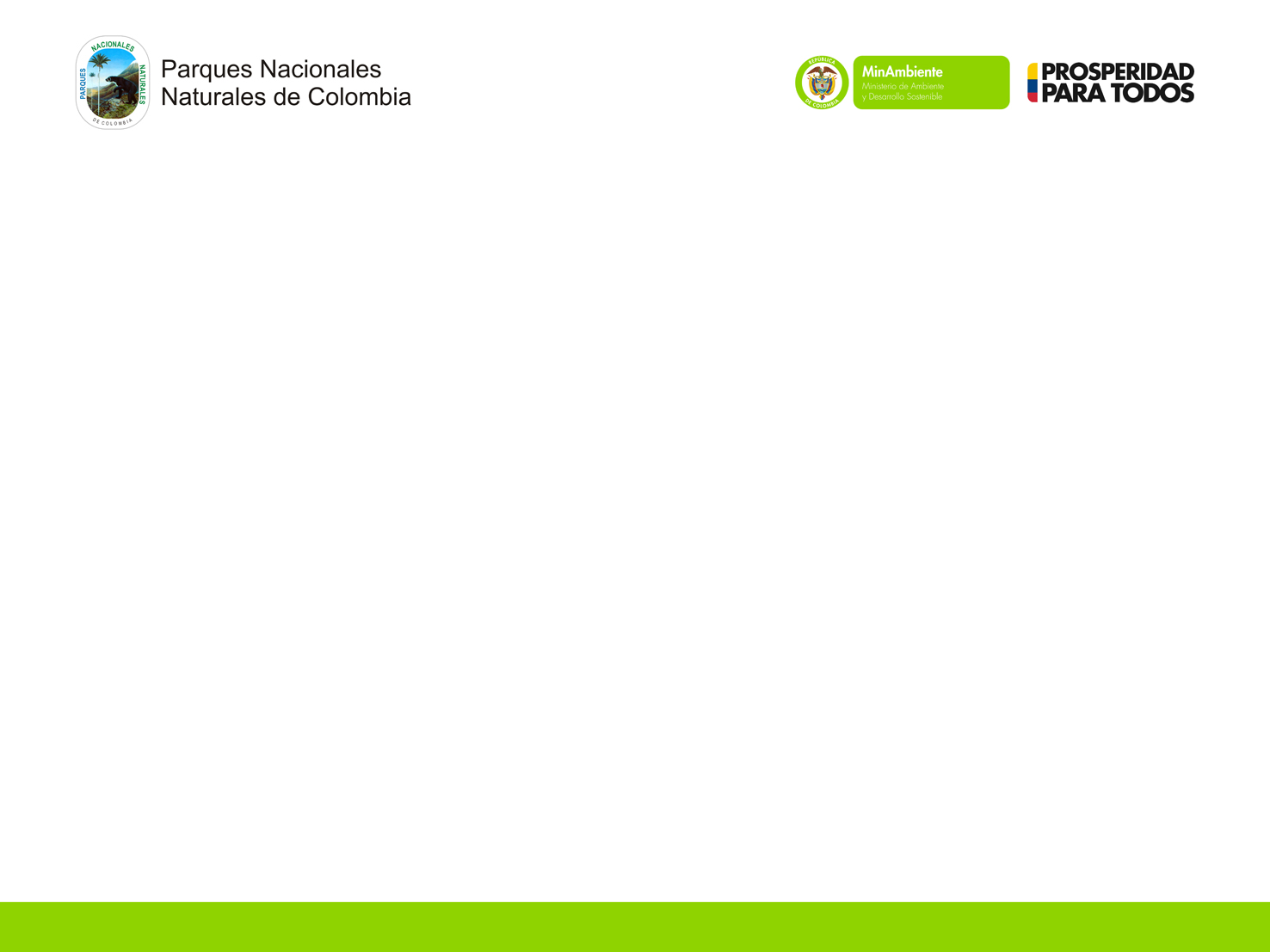 Acuerdo de uso con la comunidad de pescadores artesanales de Bazan, Nariño
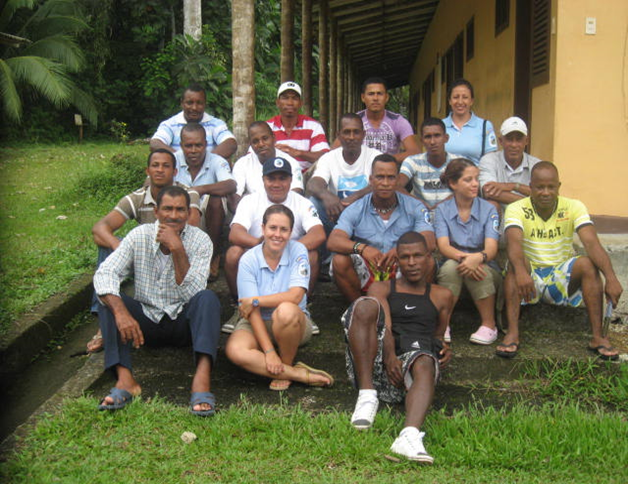 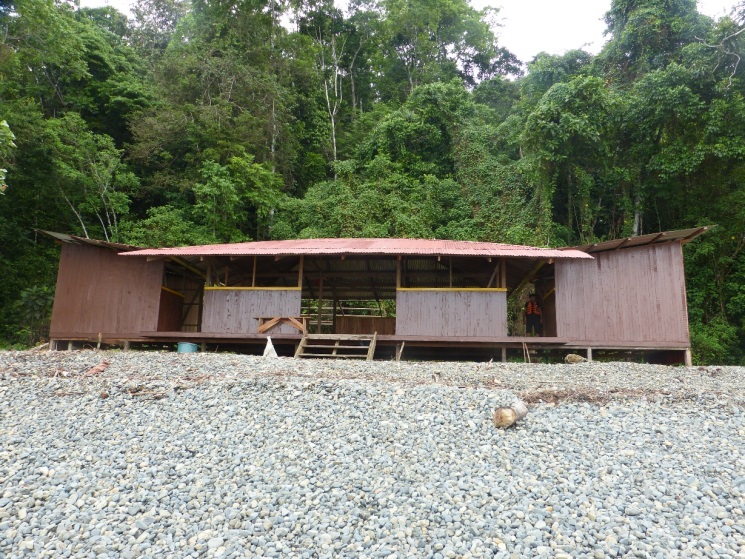 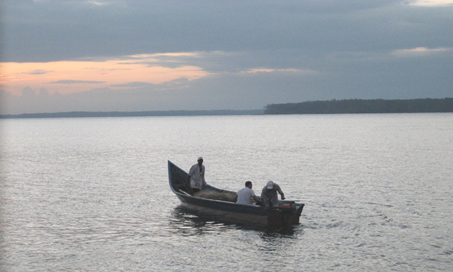 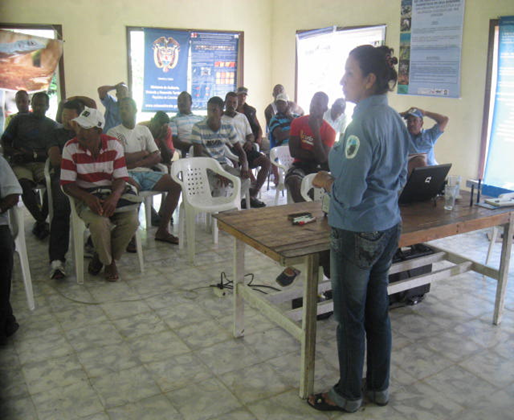 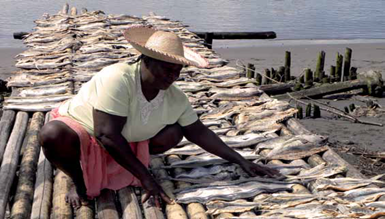 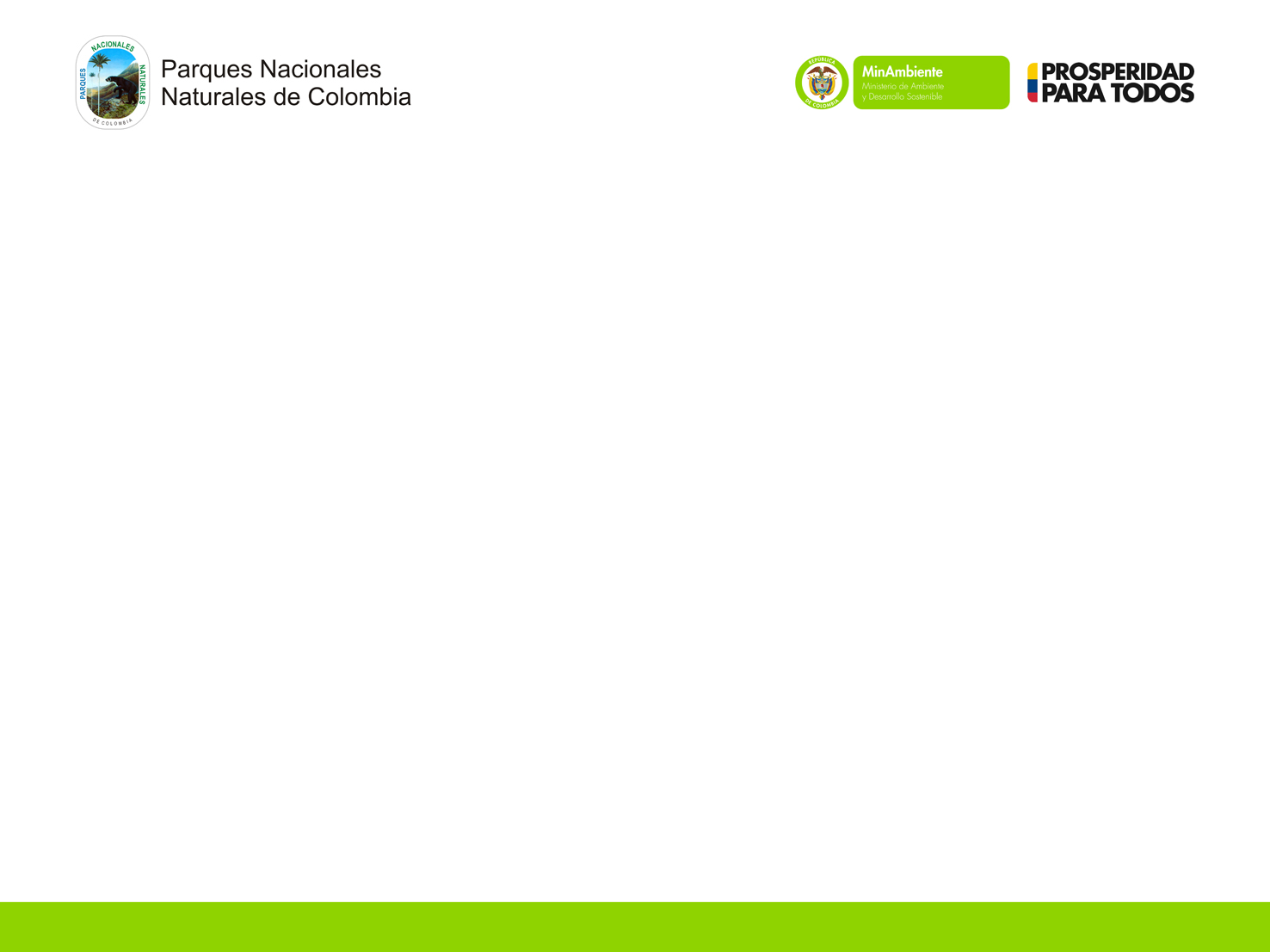 Valoración social – comunicación comunitaria
Educación ambiental  - valoración social :
Instituciones educativas de Guapi y
 Bazán.  Grupo etnoambiental de 
comunicación comunitaria

Prevención, control y vigilancia – 
Articulación con fuerza publica
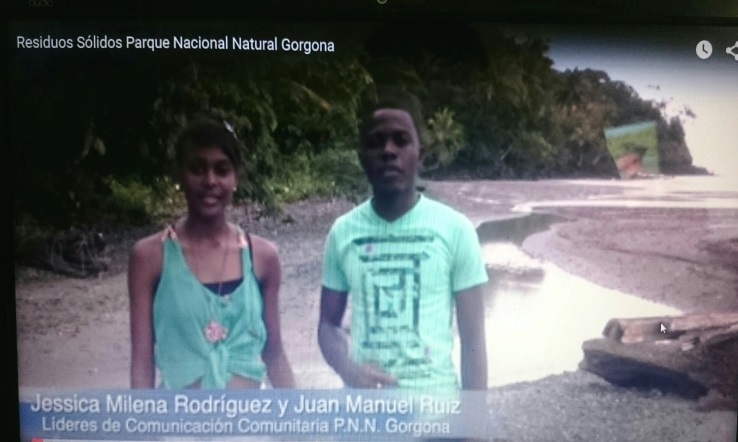 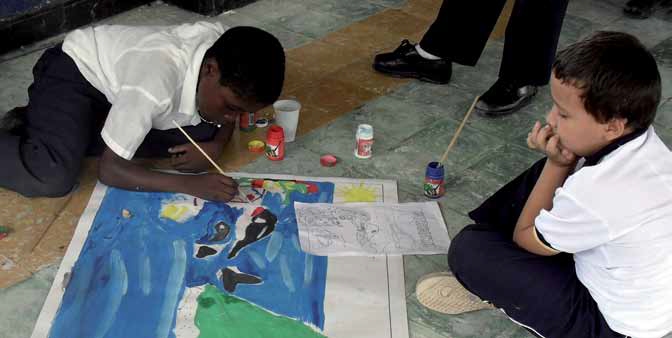 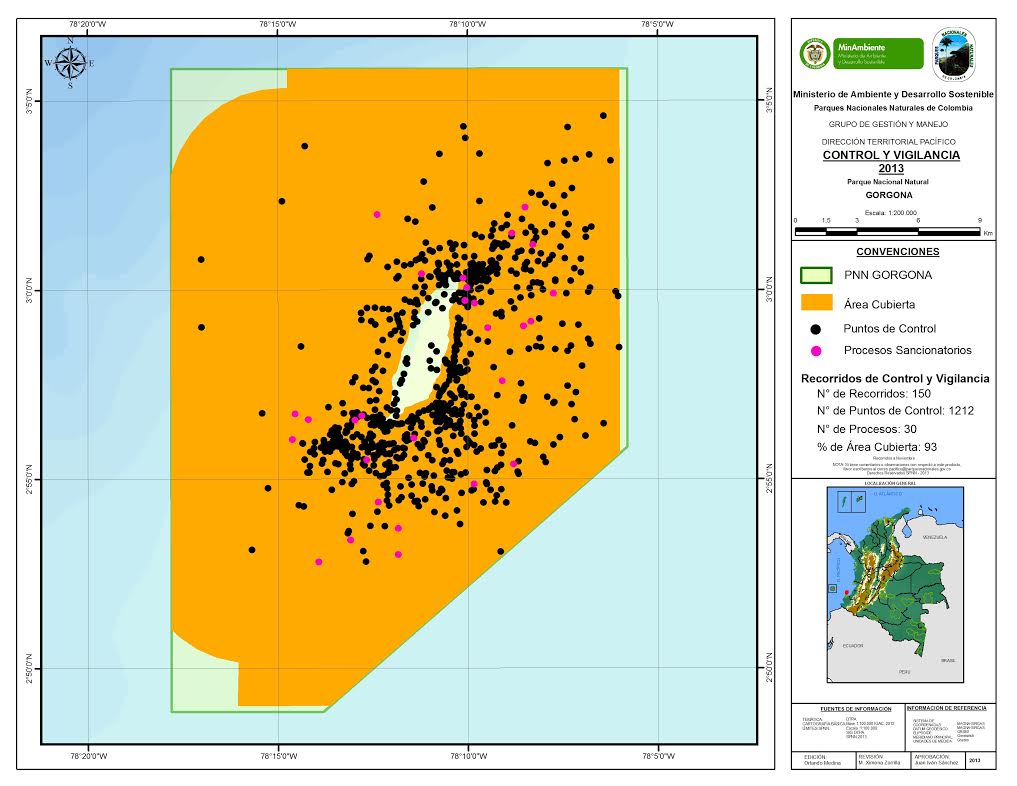 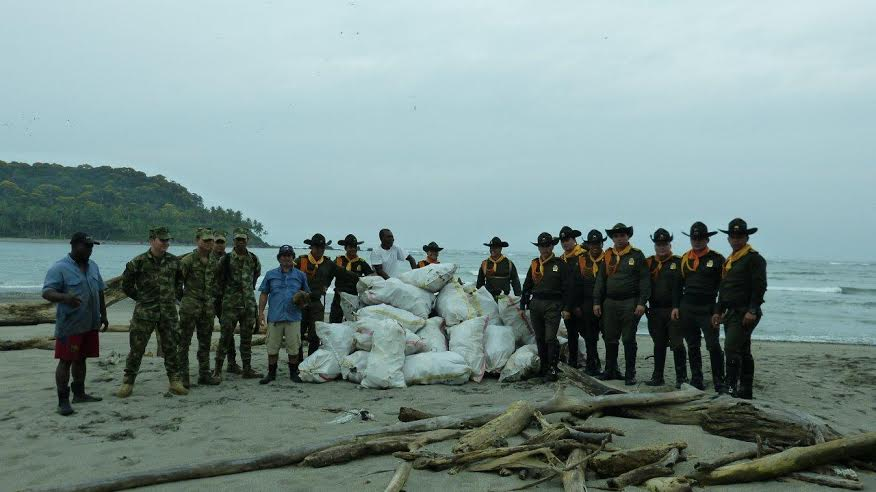 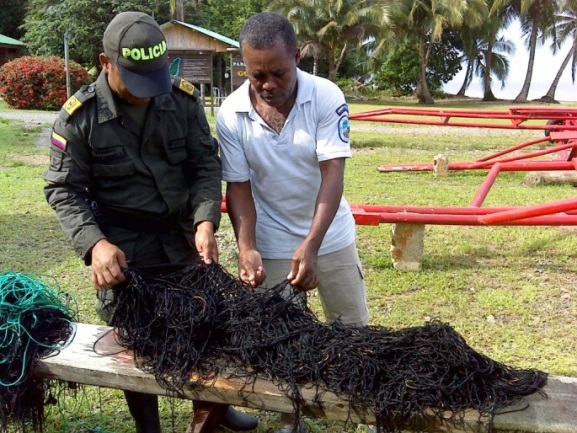 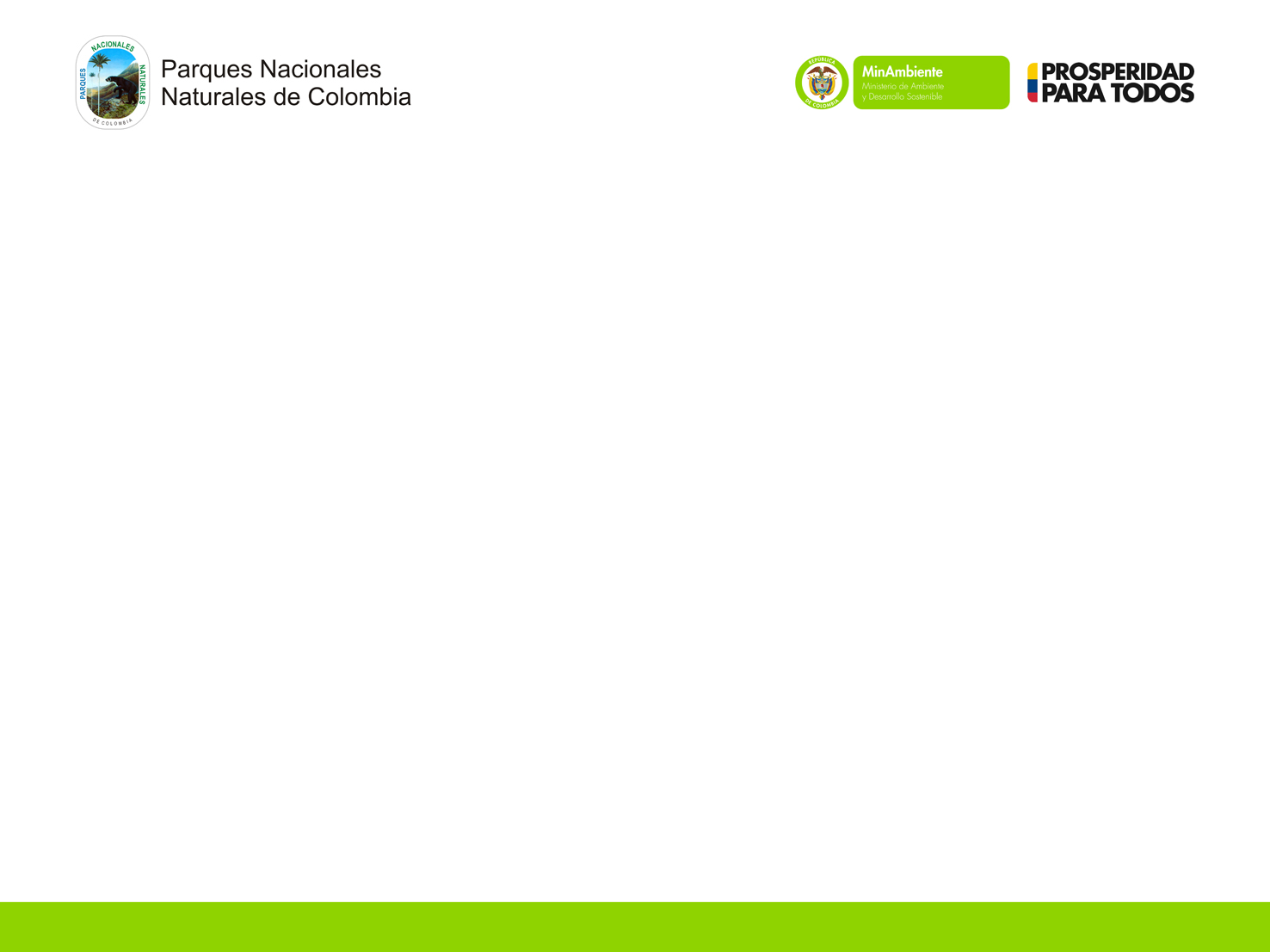 Dinamización de procesos de ordenamiento en la zona de influencia que garantice la  conservación del área protegida:
MESA DE MANEJO DE LOS RECURSOS HIDROBIOLOGICOS Y PESQUEROS DE LA SUBREGION SANQUIANGA – GORGONA.
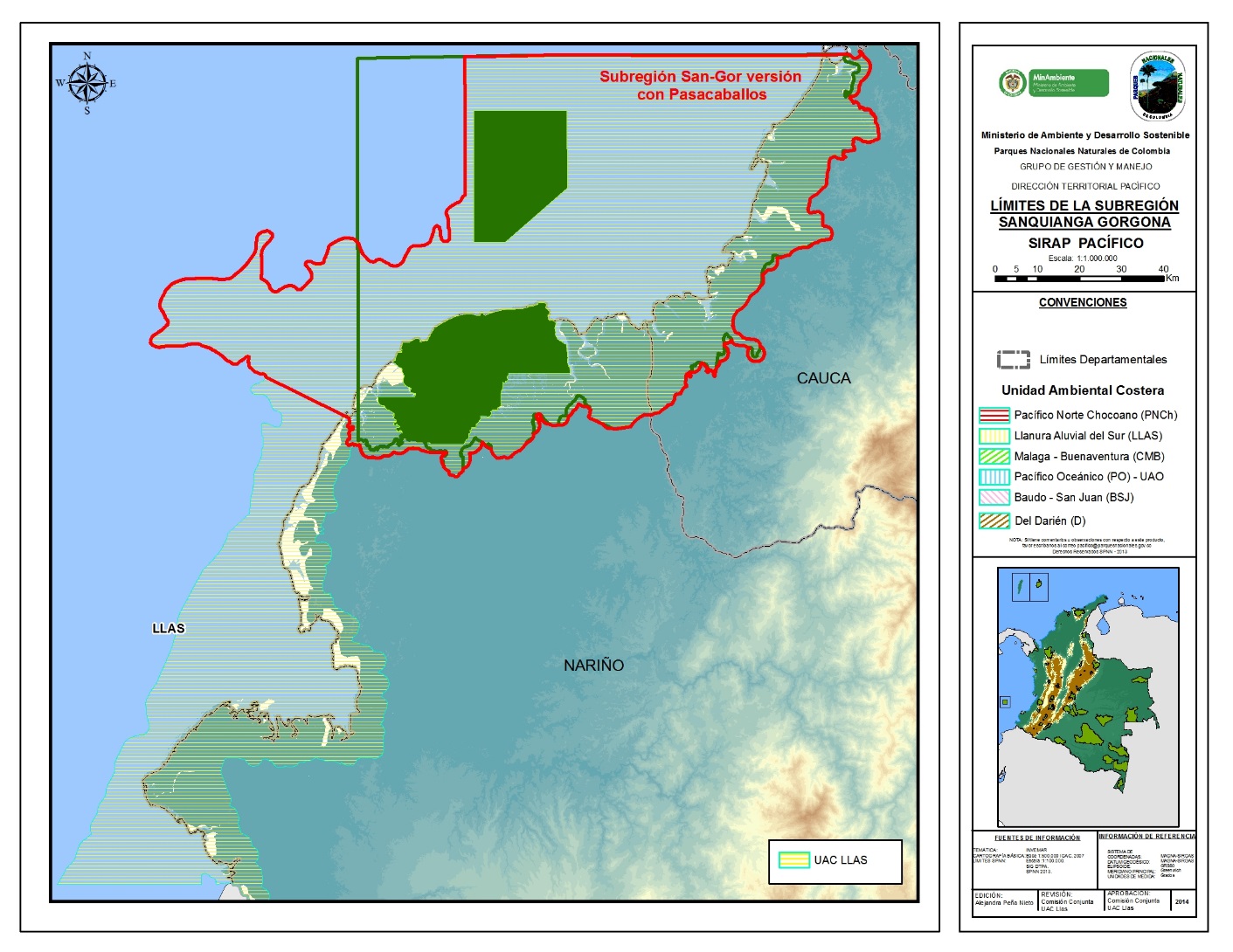 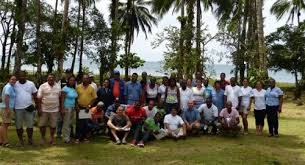 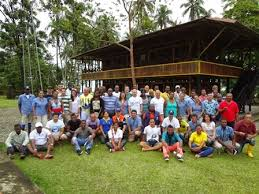 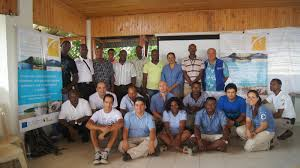 Ecoturismo
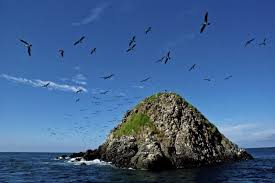 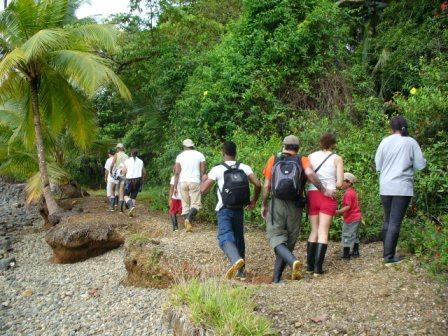 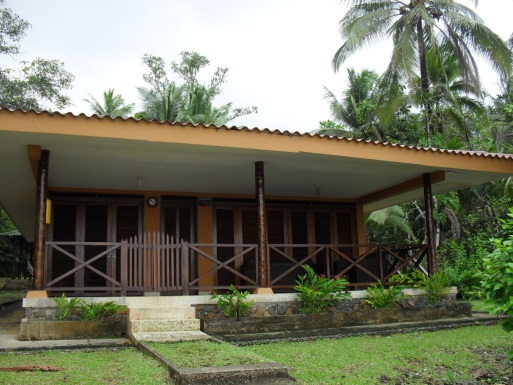 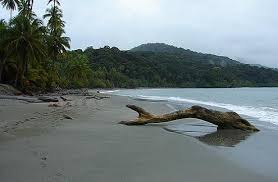 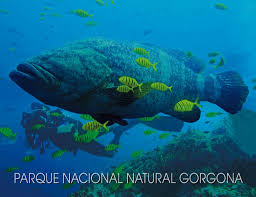 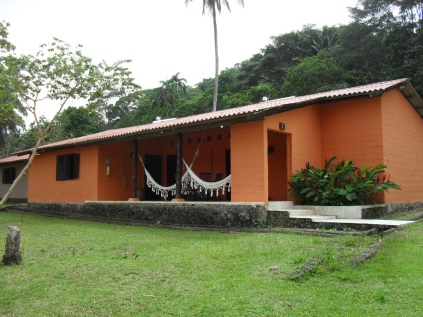 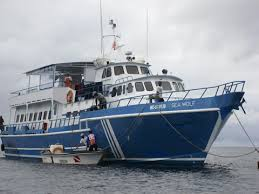 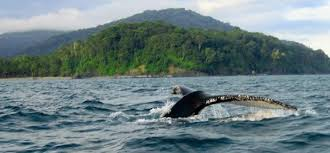 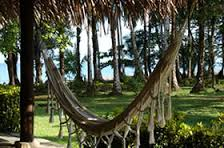 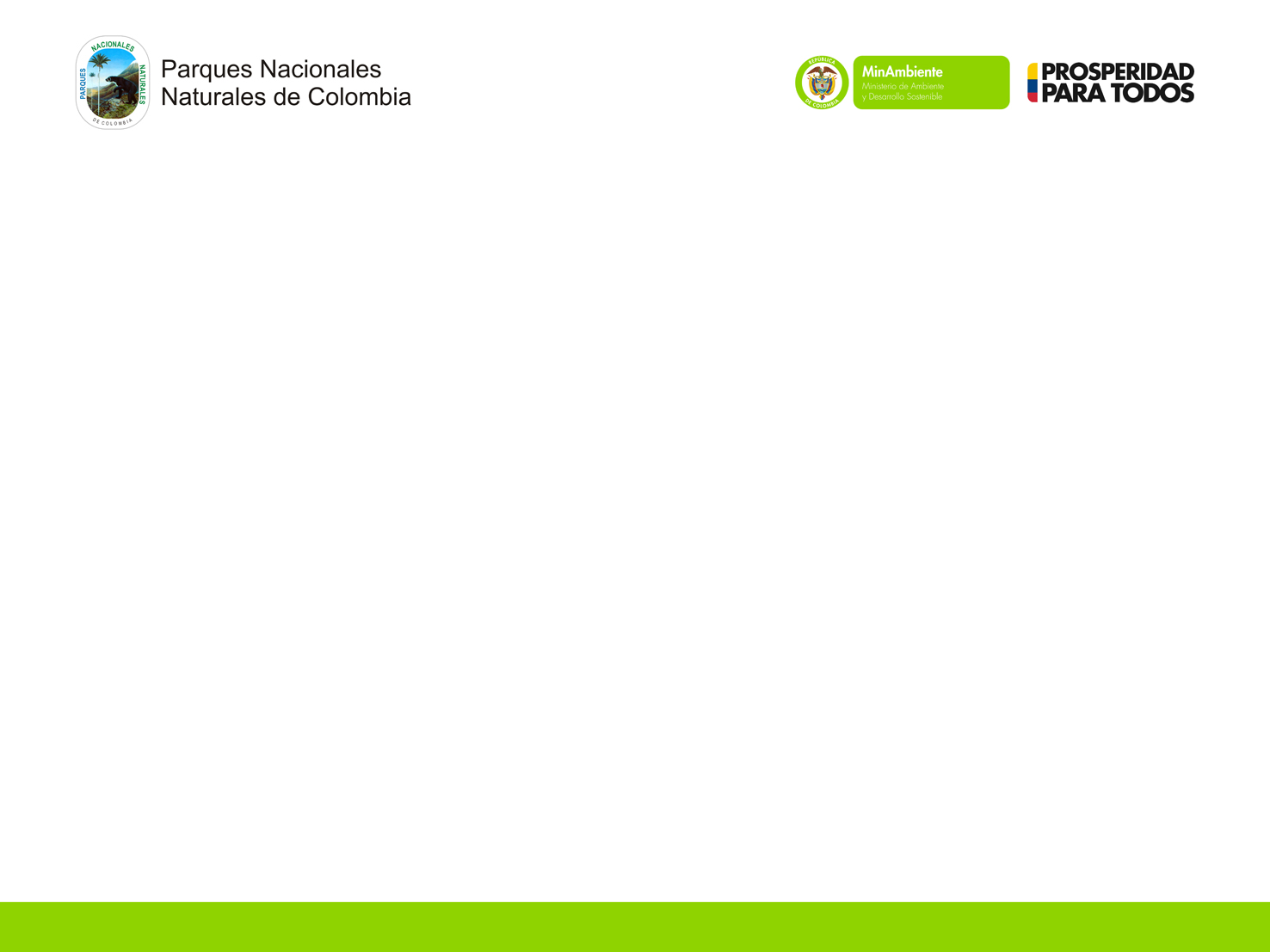 Referencial de calidad de servicio para Playa Palmeras  en el PNN Gorgona
Ministerio de comercio, industria y turismo
Septiembre 2014
Asociación Colombiana de Zoología
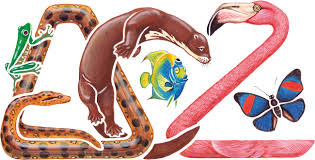 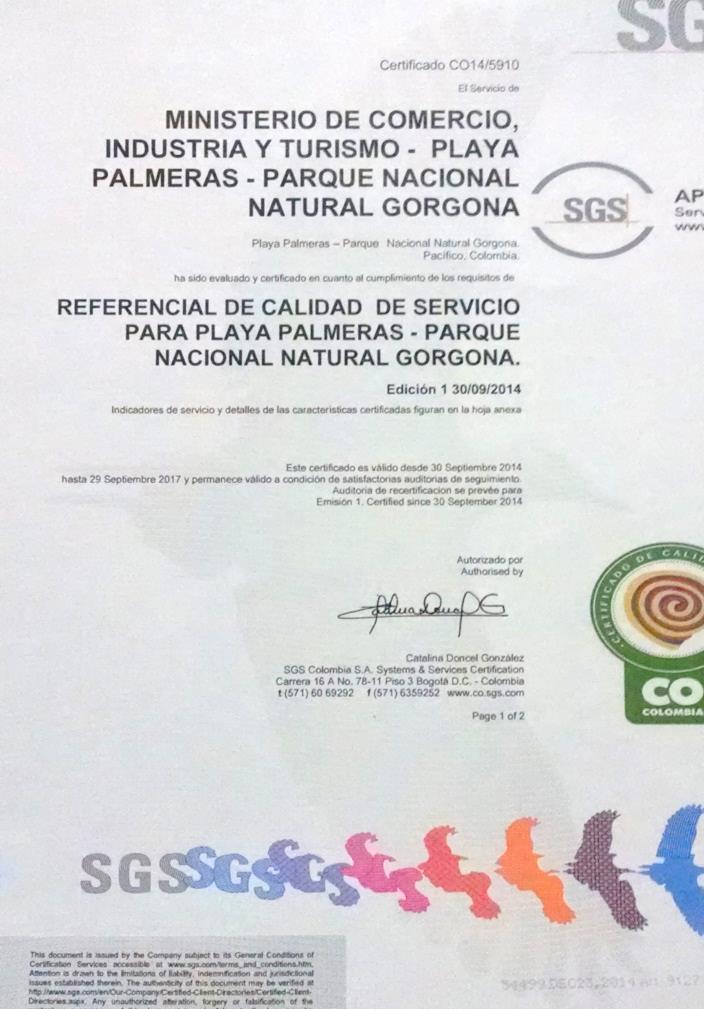 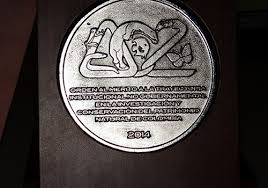 Premio a la trayectoria INSTITUCIONAL  - Gubernamental en la conservación de la biodiversidad. Promoción de la investigación. Diciembre de 2014
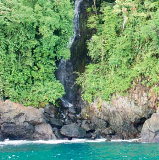 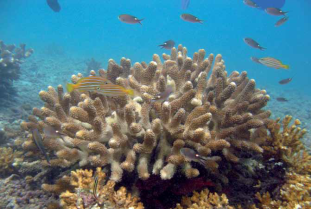 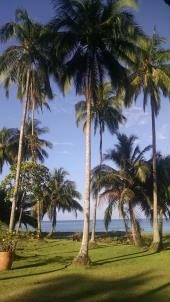 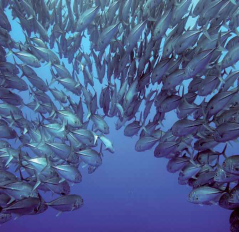 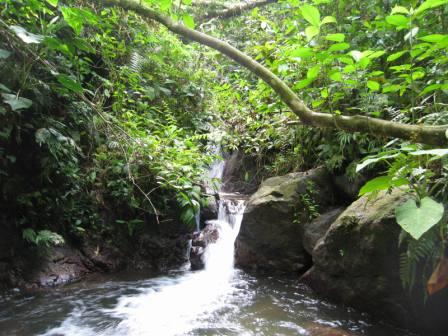 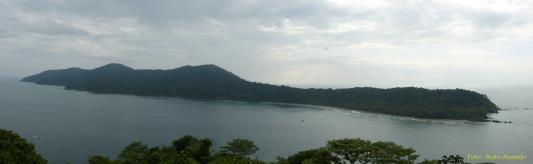 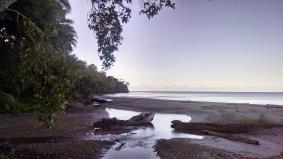 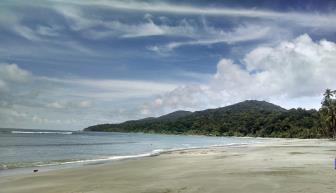 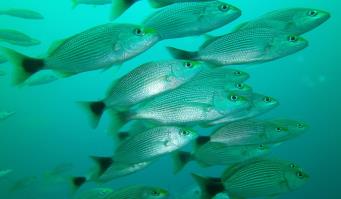 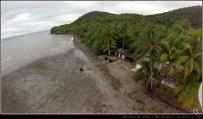